Réseautage : 
maîtriser les techniques de base
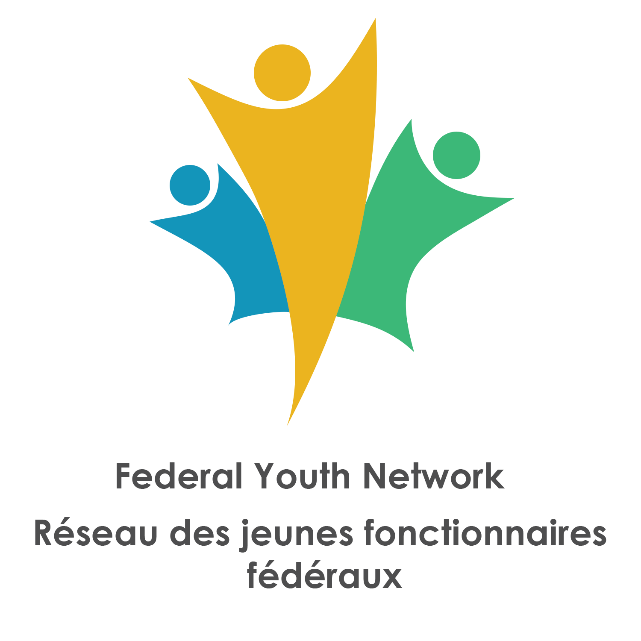 1
Activité d’ouverture (7 à 10 minutes)
Présentez-vous à vos collègues se trouvant à votre table

Mentionnez les éléments suivants :
Nom
École 
Votre domaine d’étude
Année d’obtention de votre diplôme
Ministère
Objectifs que vous aimeriez accomplir lors de votre période de travail
L’endroit que vous aimeriez le plus visiter dans le monde
Quelque chose d’inattendu à votre sujet qui pourrait susciter l’intérêt de vos collègues
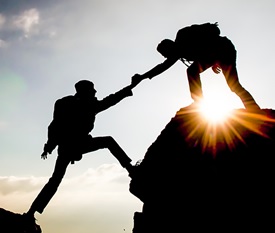 2
Quels sont les principes du réseautage?
L’objectif principal du réseautage est d’établir une relation. La confiance est à la base de toutes relations, elles ne peuvent être établies en son absence.

La conversation doit être centrée sur la personneà qui vous parlez et non sur vous. Relevez des expériences et des intérêts que vous avez en commun.

Donnez plus, prenez moins. Une relation va dans les deux sens, et vous devez être ouvert. Trouvez des façons de vous soutenir l’un et l’autre.

Soyez honnête. Le réseautage est un art et non une science. De nombreuses approches sont possibles, trouvez celle qui vous convient le mieux.
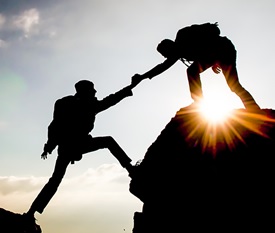 3
Pourquoi réseauter?  Mythes et faits
Avoir un réseau bien ancré vous permettra d’obtenir des conseils, d’avoir plus d’influence et d’être plus à l’affût des occasions professionnelles qui se présentent.
  
Votre réseau complimente et renforce vos compétences en matière de collaboration, d’engagement et de 
         leadership.

C’est la clé pour travailler 
         de façon efficace         avec les autres secteurs 
         et divisions au sein de 
         votre ministère et de 
         la fonction publique 
         dans son ensemble.
Mythe
Le réseautage ne sert qu’à monter les échelons

Fait
Les relations sont essentielles au progrès du travail, à tous les degrés, peu importe les aspirations professionnelles
Investir aujourd’hui en prévision de demain
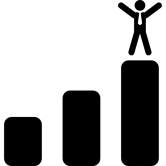 Mythe
Les personnes extraverties sont meilleures que les autres en matière de réseautage

Fait
Le réseautage n’est pas une question de popularité
L’objectif est de mettre l’accent sur vos forces lors de discussions un à un et sur les présentations
Mythe
Je ne retire jamais rien du réseautage

Fait
La réciprocité est un point central. Nous pouvons faire progresser nos efforts pour les Canadiens.
Rendez la pareille à quelqu’un, même si cette personne n’est pas celle qui vous a aidé.
4
Quels sont vos objectifs en matière de réseautage?
Objectifs possibles
En apprendre davantage sur le gouvernement du Canada

En apprendre davantage sur les cheminements professionnels potentiels au sein du gouvernement

Rencontrer des gens qui occupent des rôles qui m’interpellent

Maximiser les occasions potentielles pour l’intégration ou la transition des étudiants au sein de votre ministère, ou d’un autre ministère

Établir votre réseau et vous démarquer
Le réseautage : où, quand, comment?
En personne
Identifiez les gens avec qui vous souhaitez réseauter 
Étudiants de votre ministère ou d’autres ministères
Collègues de votre ministère ou d’autres ministères
Gestionnaires qui cherchent à embaucher au sein du gouvernement du Canada
Participez à des activités de réseautage et à des événements d’apprentissage
Événements de réseautage interministériels (RJFF local, comité des étudiants interministériel, autres communautés)
Réseautage intergouvernemental (IAPC, Politique s’enflamme ou d’autres communautés, communautés fonctionnelles intergouvernementales)

Café conversations
Les événements de réseautage ne conviennent pas à tout le monde. Si vous êtes inconfortable avec l’idée, choisissez plutôt le format café conversation ou invitez quelqu’un pour le repas du midi
.
Le réseautage : où, quand, comment?
Virtuel
Les réseaux sociaux sont conçus pour permettre l’échange 
(p. ex. Twitter, Instagram).Trouvez la plateforme qui vous convient et impliquez-vous. N’essayez pas d’être partout. Utilisez une plateforme que vous aimez utiliser et qui convient à votre intention de communication.
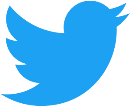 Créez un profil LinkedIn et gardez-le à jour 
Recherchez des gens par organisation, recherchez des emplois, préparez un C.V. professionnel, partagez des articles, confirmez les compétences d’autres personnes et félicitez vos contacts.
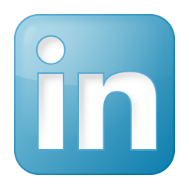 Explorez les possibilités offertes par les outils du gouvernement du Canada. 
De nombreux groupes actifs sur GCconnex et GCcollab acceptent des connexions de l’externe. Associez-vous aux communautés qui vous intéressent (politiques, communications, réseaux sociaux, spécialistes des finances, etc.)
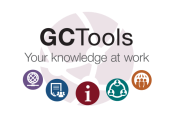 7
Activité de réseautage (6 à 8 minutes)
Changement de place
Suivez les instructions de l’animateur


Levez-vous


Lorsque l’animateur lit les questions oui ou non : 
Déplacez-vous vers la gauche si votre réponse est oui
Déplacez-vous vers la droite si votre réponse est non
8
[Speaker Notes: Cette activité a pour but d'encourager les participants à se lever et à discuter entre-eux. 

Voici quelques exemples de questions :
Je suis allé en Colombie-Britannique
J'ai lu le rapport du greffier au Premier ministre
J'ai un profil LinkedIn
Je suis une superstar d'Instagram
Netflix me connaît mieux que quiconque
Les chats sont mieux que les chiens
Je connais le nom du ministère pour lequel je travaille en français
J'adore le café
Je vais aller à Bluesfest cette année (substituer d'autres festivals en fonction de la ville)]
Mot de la fin
Soyez vous-même
Réseauter ce n’est pas agir comme une différente personne

Choisissez les approches en personne ou virtuelles qui vous conviennent, et avec lesquelles vous êtes à l’aise
N’ayez pas peur de communiquer avec des gens que vous ne connaissez pas; le pire qui peut arriver est qu’ils n’interagissent pas

Mettez-vous en valeur; joignez-vous à des réseaux en personne et virtuels qui sont harmonisés à vos intérêts

Ne mettez pas l’accent sur le statut ou le poste de la personne; établissez des connexions avec des gens qui vous interpellent et non pas uniquement avec des gens qui pourraient faire progresser votre carrière
9
On reste en contact!
Établissons une connexion ensemble
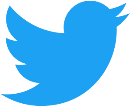 @mahalojosh
Joshua Frame, président national du Réseau des jeunes fonctionnaires fédéraux et membre associé de l’École de la fonction publique du Canada
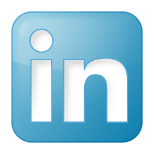 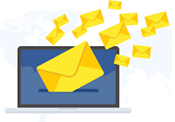 joshua.frame@canada.ca
10